Jennifer Schaus & AssociatesSERVICES FOR US FEDERAL GOVERNMENT CONTRACTORSWEBINAR WEDNESDAYS – 2018WASHINGTON, DCOFFICE PHONE:  2 0 2 – 3 6 5 – 0 5 9 8
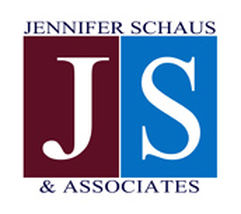 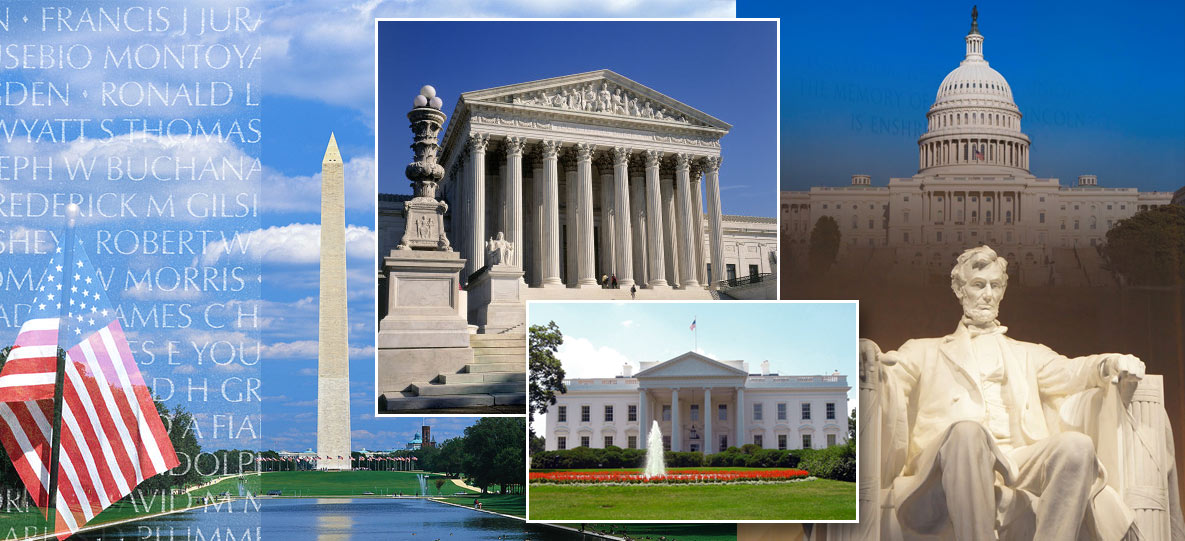 Jennifer Schaus & Associates – GOV CON WEBINAR SERIES - 2018  - WASHINGTON DC    www.JenniferSchaus.com
Join Us for Our 2018 Series of Complimentary Webinars 
on various US Federal Government Contracting Topics.  

Presenters are industry experts 
sharing knowledge 
about the competitive government contracting sector.

Find all of our Govt Contracting webinars (free download) at www.JenniferSchaus.com 

Contact Us @ 2 0 2 – 3 6 5 – 0 5 9 8
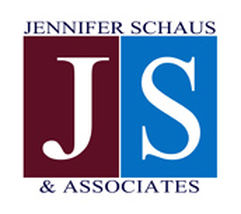 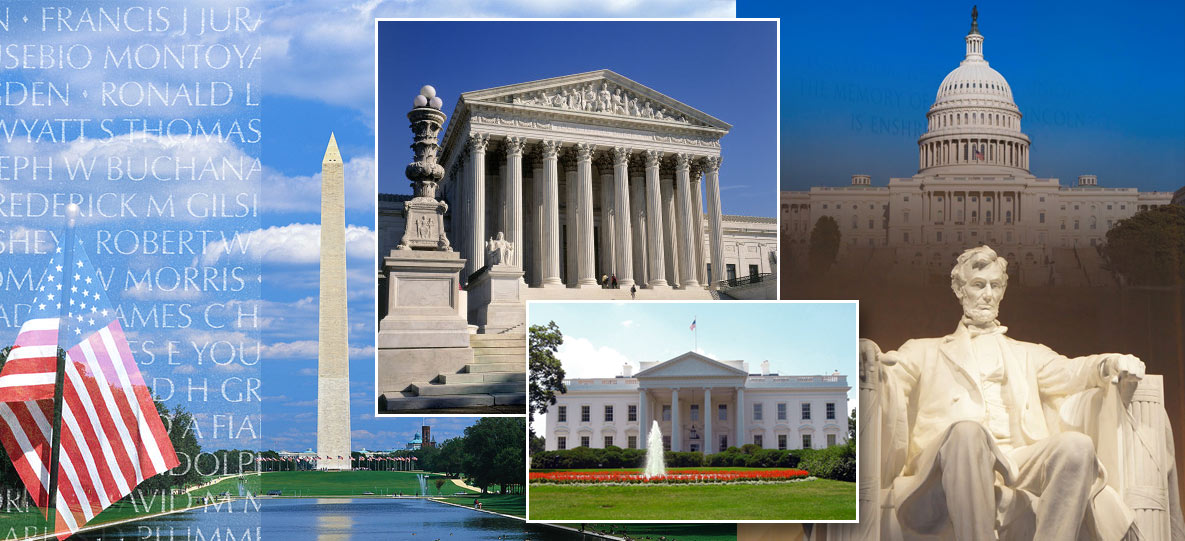 Jennifer Schaus & Associates – GOV CON WEBINAR SERIES - 2018  - WASHINGTON DC    www.JenniferSchaus.com
REMINDERS:

All webinars are complimentary.
All webinars are recorded.
They are found on our website and on YouTube.
Please send your questions to the speaker directly.
Thank you for participating.
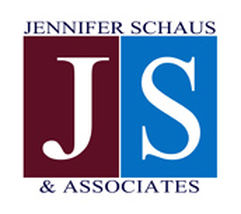 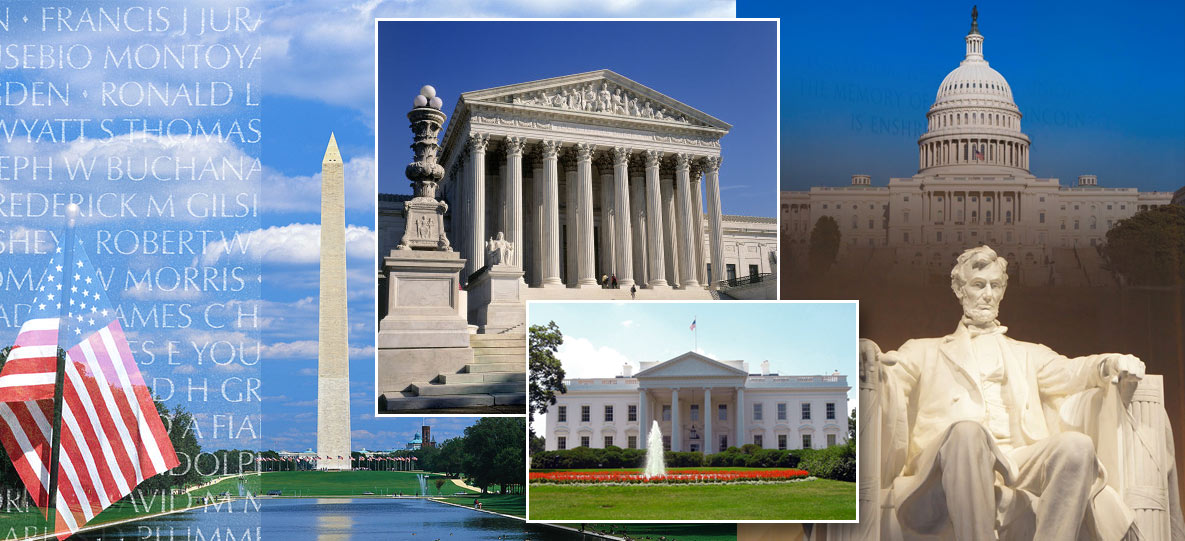 Jennifer Schaus & Associates – GOV CON WEBINAR SERIES - 2018  - WASHINGTON DC    www.JenniferSchaus.com
ABOUT JENNIFER SCHAUS & ASSOCIATES:
Based in downtown Washington, DC;
A la carte services for Federal Contractors;
Proposal Writing to GSA Schedules, 8a Cert, Contract Admin & more!;
Educational webinars;
Networking events and seminars;
WEBSITE:  http://www.JenniferSchaus.com
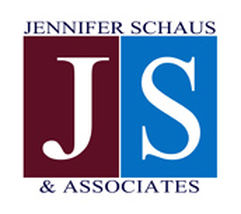 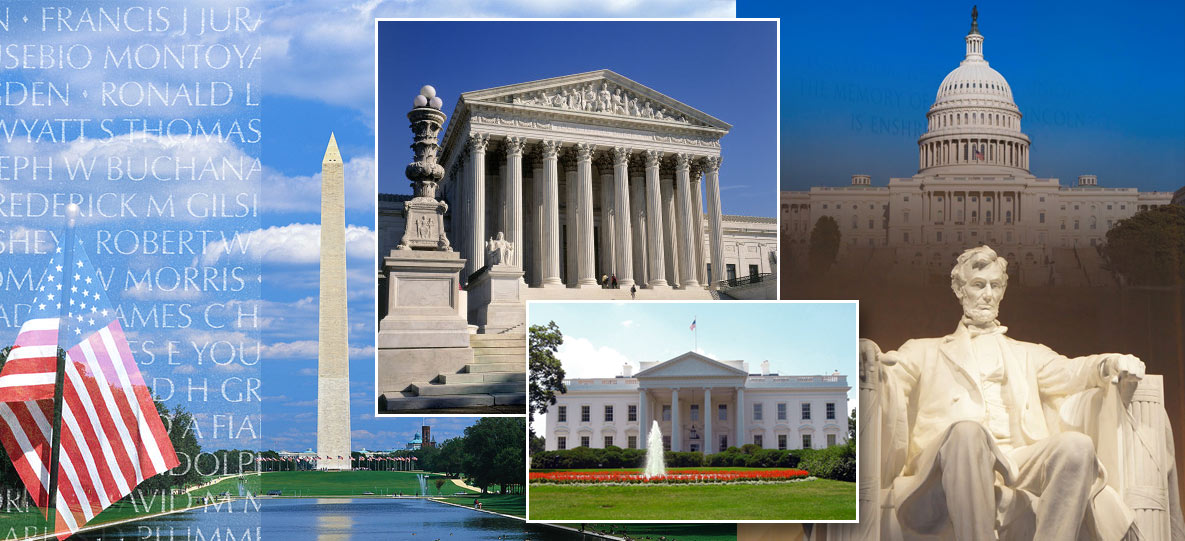 Jennifer Schaus & Associates – GOV CON WEBINAR SERIES - 2018  - WASHINGTON DC    www.JenniferSchaus.com
In our weekly newsletter 
OR
In our 2019 Webinar Wednesday Series 

Contact Mallory.Flowers@JenniferSchaus.com for more information
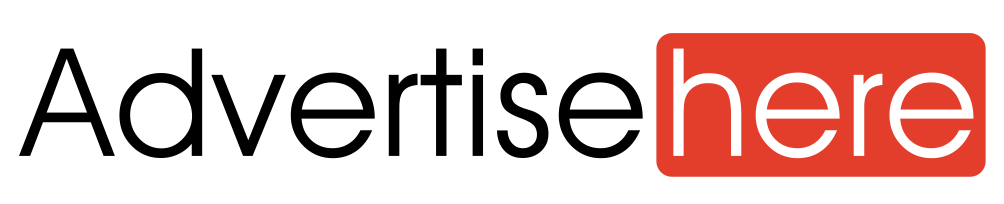 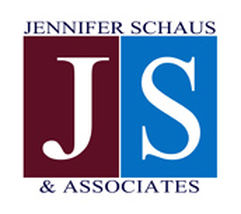 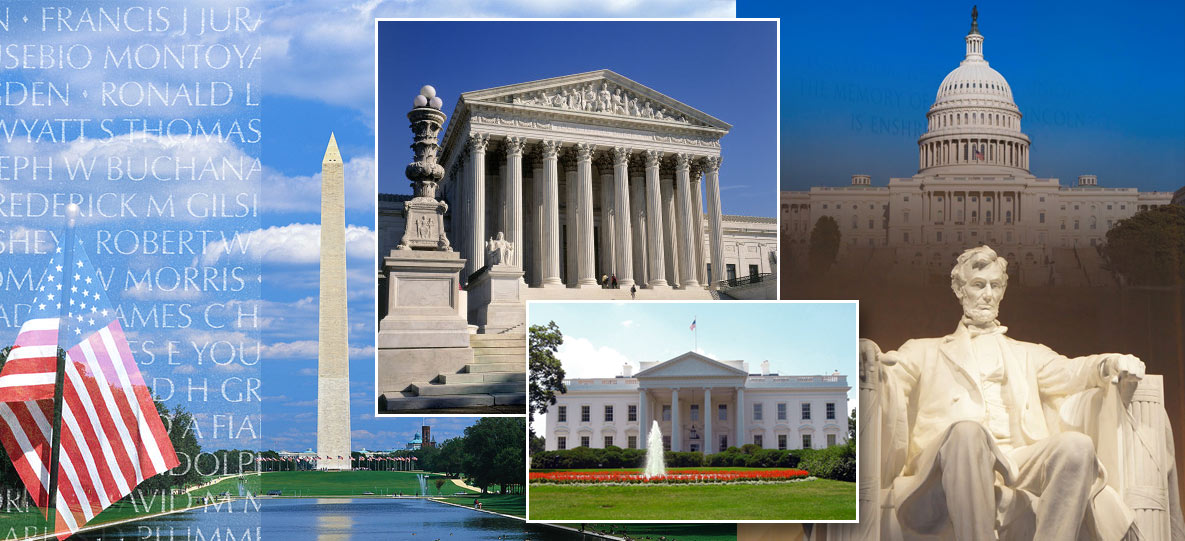 Jennifer Schaus & Associates – GOV CON WEBINAR SERIES - 2018  - WASHINGTON DC    www.JenniferSchaus.com
ABOUT OUR SPEAKER:
Mark Amadeo 

Over 20 years as government counsel & law firm counsel 
LL.M. Georgetown University Law Center; J.D. University of Wisconsin Law School;  B.A. Boston College
Founder & Managing Partner of Amadeo Law Firm, PLLC
Focus on Government Contracting & Technology
Review/negotiation: FAR/DFARS compliance
Pre & Post Award Teaming: JV’s & Subcontracts
Technology: IP preservation & commercialization
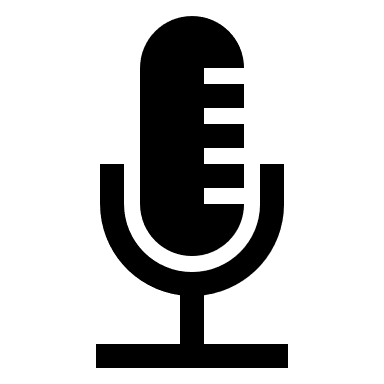 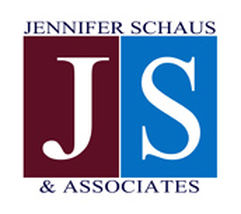 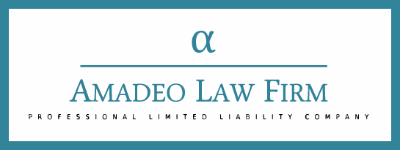 Jennifer Schaus & Associates – GOV CON WEBINAR SERIES - 2018 - WASHINGTON DC    www.JenniferSchaus.com
Understanding GSA’s Price Reduction Clause

Wednesday,  December 12, 2018
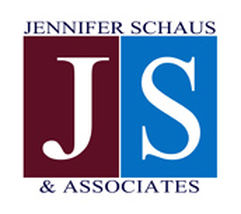 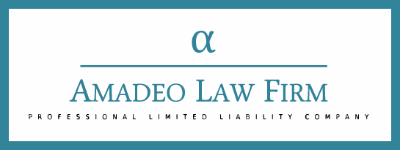 Jennifer Schaus & Associates – GOV CON WEBINAR SERIES - 2018  - WASHINGTON DC    www.JenniferSchaus.com
Understanding GSA’s Price Reduction Clause
Federal Supply Schedule Program

Simplified Process
Commercial Supplies or Services
Volume Prices
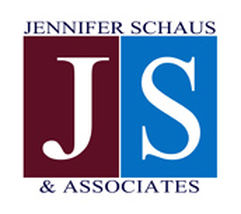 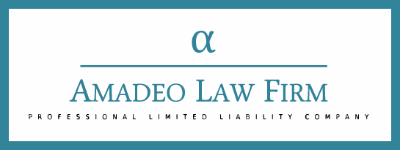 Jennifer Schaus & Associates – GOV CON WEBINAR SERIES - 2018  - WASHINGTON DC    www.JenniferSchaus.com
Understanding GSA’s Price Reduction Clause
GSA Schedule Contract Process
Prerequisites – 2 Years In Business, DUNS, SAM
Identify Schedule Contract & Solicitation
Proposal or Offer
Price Proposal Template
Labor Matrix (Personnel)
Financial Statements
Subcontracting Plan
Technical Proposal
Professional Compensation Plan
Previous Cancellation/Rejection Letters
EULAS
Commercial Sales Practices (CSP)
Commercial Price List
Pricing Support Documentation
Price Narrative
Contract Officer Review & Price Negotiation
Final Proposal
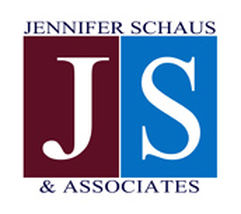 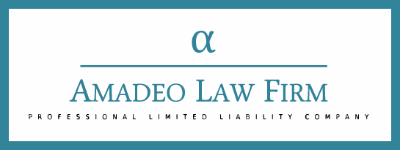 Jennifer Schaus & Associates – GOV CON WEBINAR SERIES - 2018  - WASHINGTON DC    www.JenniferSchaus.com
Understanding GSA’s Price Reduction Clause
Price Reduction Clause
		Before Contract Award – CO & Contractor Agree
Basis of Award – Which Customers/Categories
Gov’s Pricing/Discount Relationship With BOA        
     Customers/Categories

Relationship Maintained For Contract Period – So Tracking Required
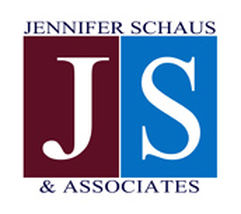 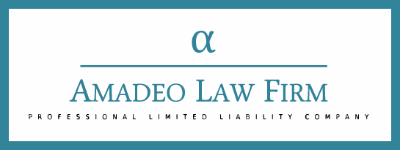 Jennifer Schaus & Associates – GOV CON WEBINAR SERIES - 2018  - WASHINGTON DC    www.JenniferSchaus.com
Understanding GSA’s Price Reduction Clause
When Is There A Price Reduction?

Any Change In Pricing or Discount Arrangement
To Identified BOA Customers/Categories
Disturbs Gov Price or Discount Relationship
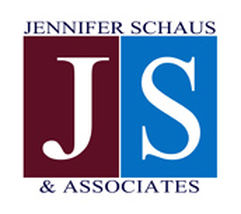 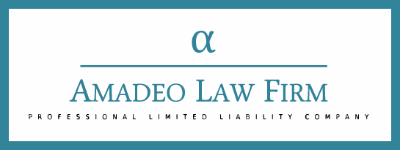 Jennifer Schaus & Associates – GOV CON WEBINAR SERIES - 2018  - WASHINGTON DC    www.JenniferSchaus.com
Understanding GSA’s Price Reduction Clause
When Is There A Price Reduction?
BOA Customers – 20% Discount Off Retail Price
GSA – 25% Discount Off Retail Price (5% Relationship)
New Price	BOA Customers – 22% Discount Off Retail
	GSA – 25% Discount Off Retail Price (3% Relationship)
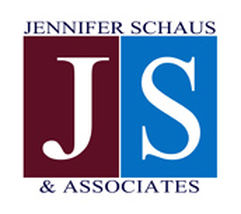 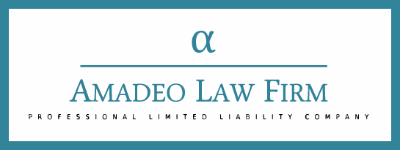 Jennifer Schaus & Associates – GOV CON WEBINAR SERIES - 2018  - WASHINGTON DC    www.JenniferSchaus.com
Understanding GSA’s Price Reduction Clause
What Happens If There Is A Price Reduction?
Contractor Must:
Offer the same price reduction
Same Effective Date
Same Time Period
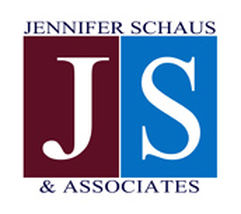 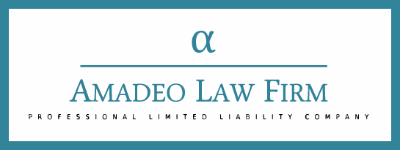 Jennifer Schaus & Associates – GOV CON WEBINAR SERIES - 2018  - WASHINGTON DC    www.JenniferSchaus.com
Understanding GSA’s Price Reduction Clause
What Happens If There Is A Price Reduction?
BOA Customers – 20% Discount Off Retail Price
GSA – 25% Discount Off Retail Price (5% Relationship)
New Price	BOA Customers – 22% Discount Off Retail
	GSA – 25% Discount Off Retail Price (3% Relationship)
New GSA Price	GSA – 27% Discount Off Retail (5% Relationship)
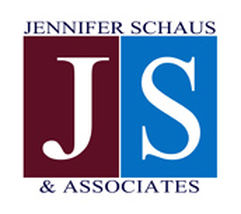 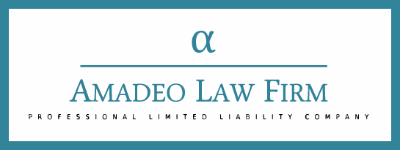 Jennifer Schaus & Associates – GOV CON WEBINAR SERIES - 2018  - WASHINGTON DC    www.JenniferSchaus.com
Understanding GSA’s Price Reduction Clause
Exceptions
FFP, DQ Over Max Threshold
Other Fed Agencies
552.238-78 BOA Organizations
Error in Billing or Quotation
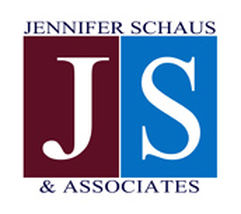 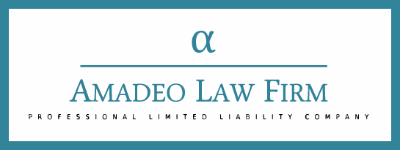 Jennifer Schaus & Associates – GOV CON WEBINAR SERIES - 2018  - WASHINGTON DC    www.JenniferSchaus.com
Understanding GSA’s Price Reduction Clause
Mandatory Reporting
During Contract Period Must Report To CO
All Price Reductions
To BOA Customers/Categories
Explanation of Conditions

Notification Deadline – ASAP, but no later than 15 calendar days after effective
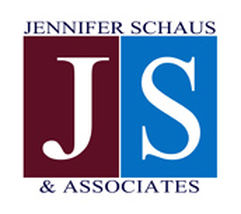 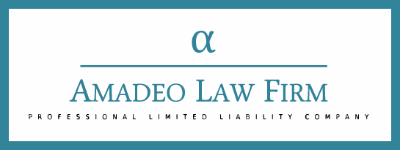 Jennifer Schaus & Associates – GOV CON WEBINAR SERIES - 2018  - WASHINGTON DC    www.JenniferSchaus.com
Understanding GSA’s Price Reduction Clause
Deemed Price Reductions
Revisions to catalog, pricelists, schedules
More favorable discounts or terms/conditions 
     than in catalog, pricelists, schedules
Special discounts to BOA customers/categories 
     that disturbs Gov relationship
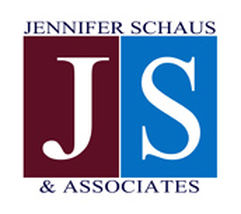 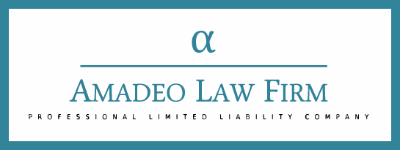 Jennifer Schaus & Associates – GOV CON WEBINAR SERIES - 2018  - WASHINGTON DC    www.JenniferSchaus.com
Understanding GSA’s Price Reduction Clause
Avoiding PRC Triggers
Monitor advertisements/offers
BOA Customer Pricing – Multiple Approvals
Track Sales to BOA Customers
Train Sales Team
Document & Explain Temporary Discounts
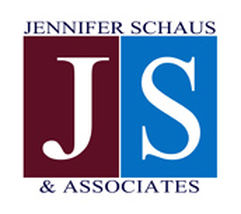 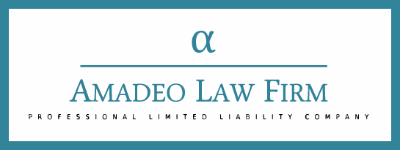 Jennifer Schaus & Associates – GOV CON WEBINAR SERIES - 2018  - WASHINGTON DC    www.JenniferSchaus.com
Understanding GSA’s Price Reduction Clause
Future of Price Reduction Clause
2016 GSAR Rule
Moving from Vertical to Horizontal Model
Pilot Program
Transactional Data Reporting
No CSP Disclosures
Not Subject to BOA Customer Price Tracking
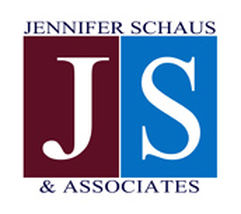 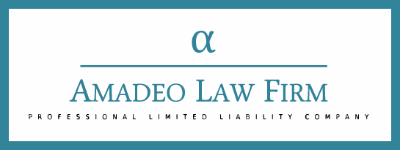 THANK YOU FOR ATTENDING!!        WWW.JENNIFERSCHAUS.COM
QUESTIONS?
CONTACT OUR SPEAKER    Mark Amadeo   AT (202) 640-2090  AND AT       mamadeo@amadeolaw.com
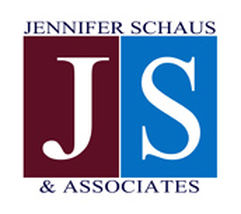 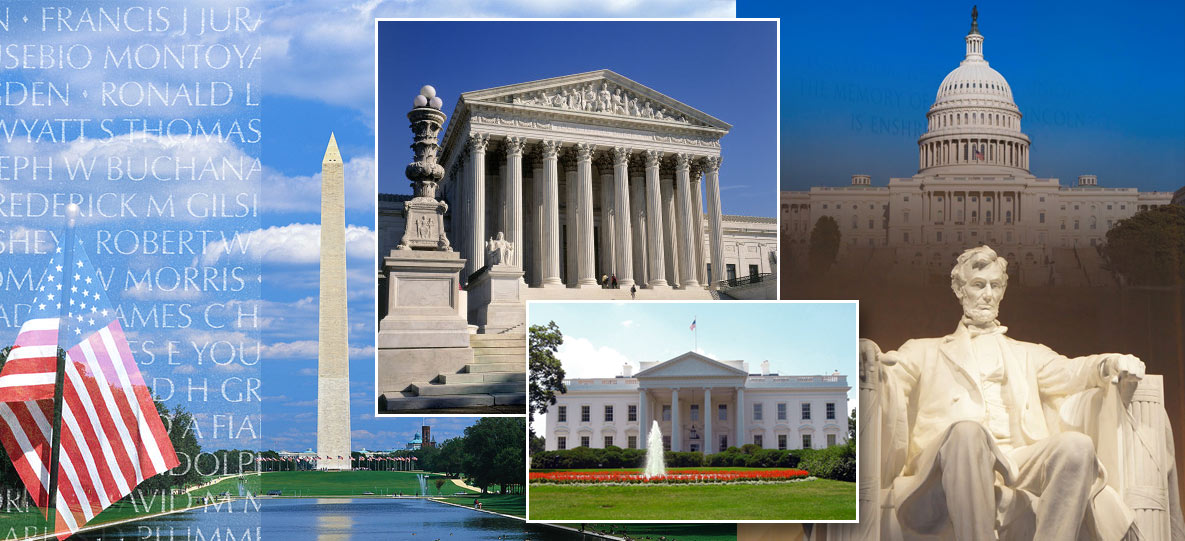 SERVICES FOR US FEDERAL CONTRACTORS      OFFICE:  2 0 2 – 3 6 5 – 0 5 9 8